Архивиране на информация и пренос на данни
Предназначение
Кога архивираме?
Недостиг на памет;
Защита на данни чрез парола;
При пренос на данни на разстояние
Програми за архивиране
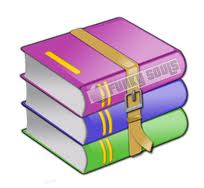 WinRar;

 WinZip;

 WinAce;
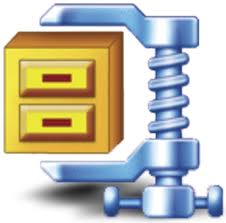 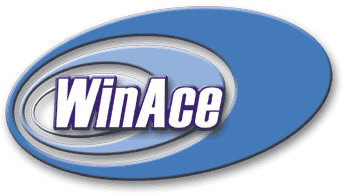 Компресиране
Компресиране на данни – намалява размера на файла чрез  алгоритъм  или математически метод.
Без загуба на информация – текст,  таблици;
Със загуба на информация – видео и звукови файлове.
Създаване на архив
Избор на файл или група файлове
Избор на команда Add
Задаваме име и място на съхранение
Настройки (формат, ниво на компресия, парола, томове и др.)
Разархивиране
Избор на архивния файл
Команда Extract 
Задава се място на архивния файл
Разархивиране
Създаване на саморазархивиращ се архив (.exe) – включва в себе си програмен код  за архив и разархивиране.
Маркираме файл или група  файлове
Команда Add
Име и място на архива
Create SFX archive
Настройки
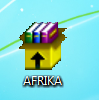